Figure 7. Aging promotes the expression of UBC-TDP-43 in glial cells and exacerbates neuronal degeneration. (A) Double ...
Hum Mol Genet, Volume 23, Issue 10, 15 May 2014, Pages 2678–2693, https://doi.org/10.1093/hmg/ddt662
The content of this slide may be subject to copyright: please see the slide notes for details.
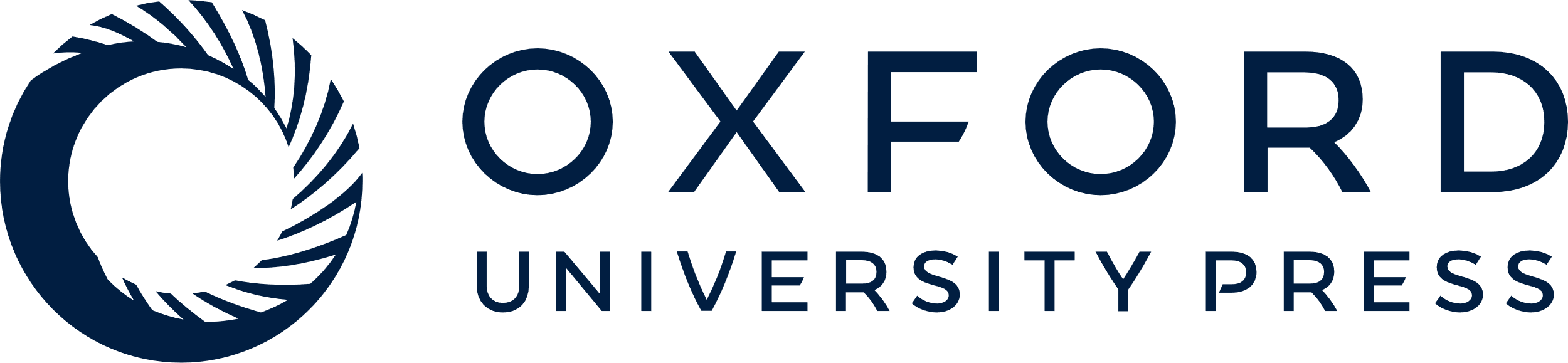 [Speaker Notes: Figure 7. Aging promotes the expression of UBC-TDP-43 in glial cells and exacerbates neuronal degeneration. (A) Double immunostaining of the striatum of mice at 3 and 18 months of age showing that more GFAP-positive cells express TDP-43 in 18-month-old mice after injection of AAV9-UBC-TDP-43 for 15 days. The bottom panel shows high-magnification graphs in which TDP-43 is expressed in GFAP-positive astrocytes. Scale bar: 10 μm. (B) Western blotting also revealing the increased levels of TDP-43 and GFAP in the injected striatum of an 18-month-old mouse compared with that in a 3-month-old mouse. Neuronal marker protein, β-tubulin-III, is also decreased. (C) Double immunostaining of the striatum of mice at 3 and 18 months of age showing a decrease in NeuN-positive cells (% of total cells) after UBC-TDP-43 had been injected for 15 days. Scale bar: 10 μm. (D) Quantitative assessment of NeuN-positive cells showing fewer NeuN cells in 18-month-old mice than in 3-month-old mice (n = 600 cells each group). ***P < 0.001 compared with the non-injected control striatum.


Unless provided in the caption above, the following copyright applies to the content of this slide: © The Author 2013. Published by Oxford University Press. All rights reserved. For Permissions, please email: journals.permissions@oup.com]